Mini Project: Value Study
Drawing 1
What is Value?
Value refers to how dark or how light something is. 
You are able to see a variety of values ranging from completely white to fairly light to medium to fairly dark to completely black.
Think of creating value as “coloring in” a shape with a shade of gray. If you bring the shade of gray all the way up to the edge of that shape, where the different shades sit next to each other becomes that edge. This will help you minimize outlines and help your work look more realistic.  
Our next project will have you focus on the different dark and light values you observe and replicate them on paper. First though, I want to do a smaller (1-2 day) project that will give you the chance to practice creating a range in value before we apply it to real life.
We can see many of the above values (dark, medium, light etc.; notice the extreme CONTRAST) in this example  on the left. Notice how in both the value scale and the drawing, we perceive edges because of where the values sit up next to each other. We don’t see lots of heavy outline.
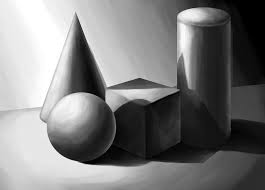 Hard Edge vs. Gradation vs. Texture
Hard edge- a consistent value is brought right up to the edge of a shape/form.
Gradation- a value gradually  changes from dark to light (or light to dark); it is clear that the value is changing but not where it changes
Texture- A value (hard edged or gradated) has been described, then a series of marks applied to suggest a certain feeling (bumpy, rough, smooth, wavy etc.)
You’re going to encounter all of these in real life, so we will practice with all of them in this mini-project.
Hard Edge
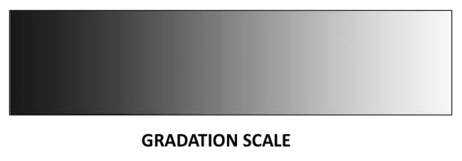 Gradation
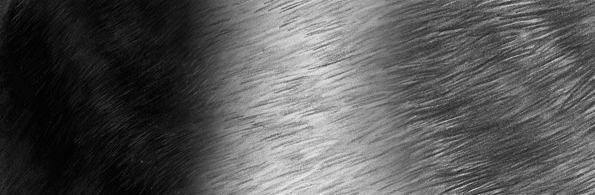 Texture
You will…
You will write a word in bubble/block letters. Choose a verb that describes something you like to do. Write out the word with large, thick block/bubble letters. Make them thick- at least two fingers thick. Don’t get too hung up on picking the word or writing out the letters. 
Create a series of lines that intersect right through the letters. This will create a variety of shapes both in the letters and the background. You want to have about 15-20 shapes total.
Bubble letters:
*I soon realized that I used too many letters and made the letters too small. I ended up having a lot of little shapes, which was a pain when I started shading. Learn from me! Use a word that only has 4-5 letters.
Lines breaking up the letters…think of all these lines as defining shapes. Don’t get hung up on the letters or what the word says. You’re basically giving yourself shapes to fill in with values.
You need…
A variety/range of values throughout (dark, medium, light). 
The visual weight should be evenly-distributed throughout (a little bit of everything in all areas)
Some shapes should be hard-edged. 
Some shapes should demonstrate gradation. 
Some shapes should demonstrate texture (the choice of the texture is up to you)
I chose to do the values first. Its best to work little by little, getting value established then going back in and layering up. I also crisp up my edges as I go along, because they tend to get a little blurry as I shade. I made sure I had some with gradation and some that were hard-edged. You have to think about where you’re putting your values and make sure that you aren’t putting the same levels of darkness right up next to each other, otherwise you’ll loose your edge.
Here’s my final product, with textures applied on some shapes. Notice how I have a range in value, the dark and light shapes are evenly distributed, and the edges of the shapes are clear without me having to outline them.
Disclaimer: Your hands are going to get messy when shading! Don’t worry about it. You can clean them after. We will, of course, take time to clean the tables at the end, too.
How Can I Show These Techniques?
We will be using ebony pencil for this project. Ebony pencil has highly-concentrated graphite, but it is also pretty soft so you can get very dark, but the values you create can be spread around your paper pretty evenly.
To create a range in value (different shades of gray) remember this rule: the harder you push down with your pencil the darker value you will be able to create.
Tips and Tricks
Build up and darken little by little. You can make little circles with the pencil (hold it on the side to cover more area; hold it up and down to get into tight spaces) and gradually increase your pressure. Try to keep your marks neat and consistent. 
You can use your finger to smudge a little, but don’t over-work your smudging. You can also use a smudge stick (tortillon) sparingly. 
If you get too dark, you can use an eraser to “lift” some of the value. 
For the textured shapes, establish value first then make marks to establish texture second. 
Clean up unintentional smudges towards the end of your work to make it look careful and neat. Crisp up and define edges with the sharpened pencil.
I want to see…
I want to see a range in value throughout
I want to see different values evenly distributed
I want to see the different criteria evenly distributed
I want to see outlines minimized
I want to see careful work and consistent directions of marks
I want to see values/textures brought right up to the edges of your shapes
Due Date Information
This mini project will be due Thursday/Friday February 11/12. You have two classes to complete it. 
Five points off for every day your work is handed in late. 
This project will be worth 30 points. I am looking for completion and basic proficiency with the objectives but, ultimately, this will give you the chance to practice with this new medium and these new skills/techniques.